Chapter 1

Differing Perspectives on Quality
1 - 1
Differing Perspectives on Quality
Chapter 1
What is Quality?
Differing Functional Perspectives on Quality
The Three Spheres of Quality
Other Perspectives on Quality
Arriving at a Common Perspective


(
1 - 2
5 Approaches to Defining Quality – Garvin
The Transcendent Approach: a quality cannot be defined precisely, we learn to recognize it only through experience
Innate excellence
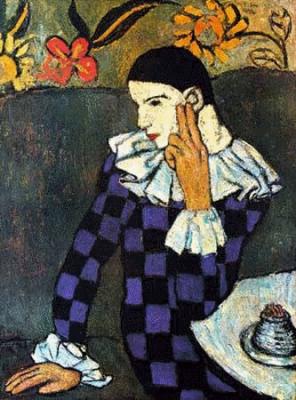 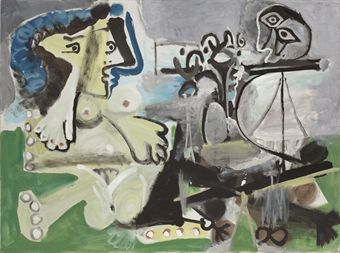 5 Approaches to Defining Quality – Garvin
The Product-based Approach: quality is precise and measurable variable, products can be ranked – quality products have more attributes (computer with more memory)
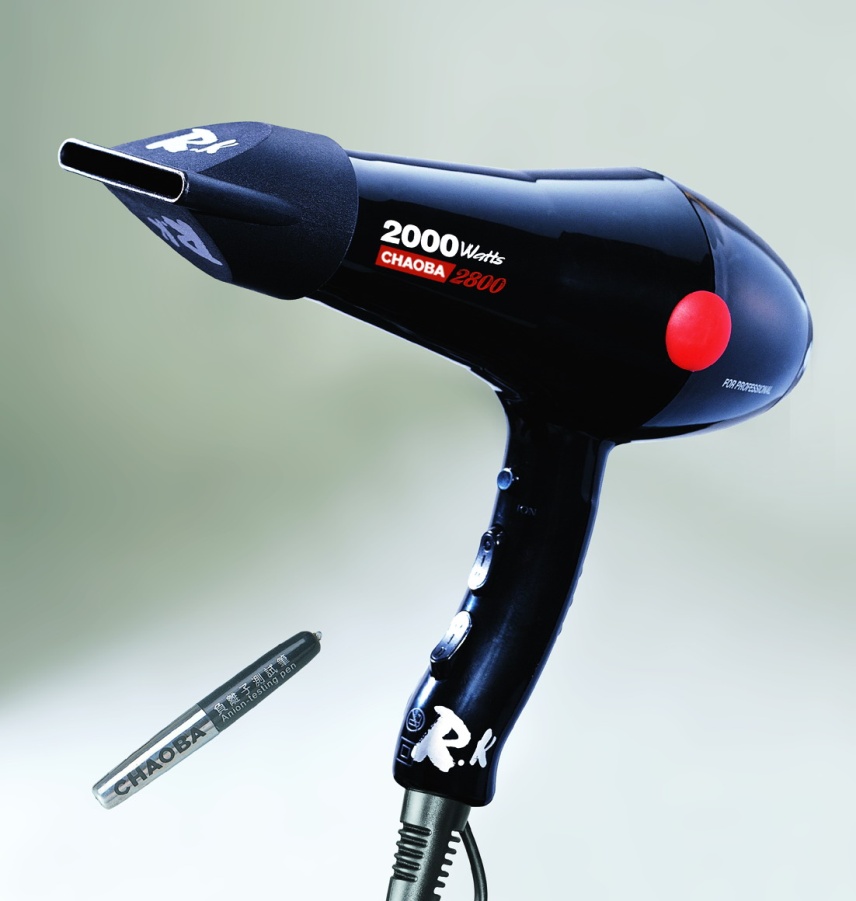 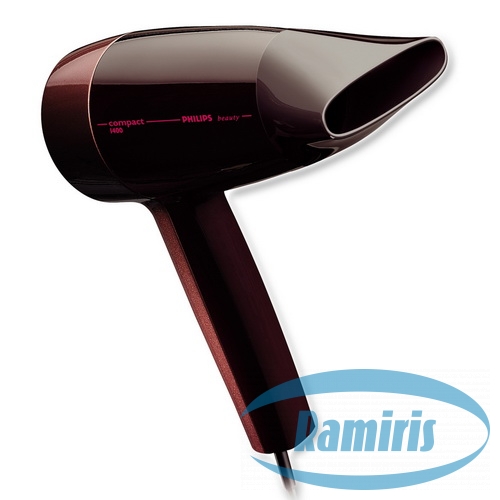 5 Approaches to Defining Quality - Garvin
The Manufacturing-based Approach : products or services meet stated requirements, 
Manufacturing and engineering practise - Quality is measured by the manufacturer’s ability to target the requirements consistently with little variability
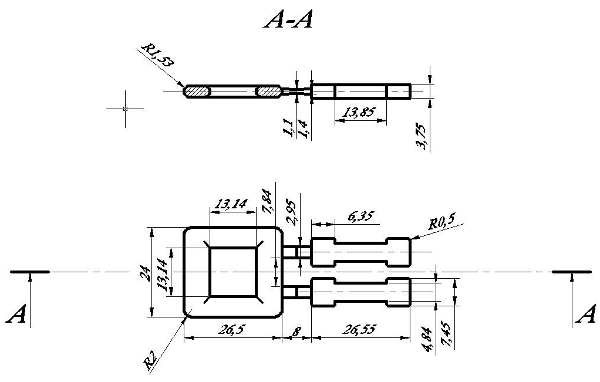 5 Approaches to Defining Quality - Garvin 4
The User-based Approach : quality of a product is determined by the consumer. There are widely varying individual preferences.
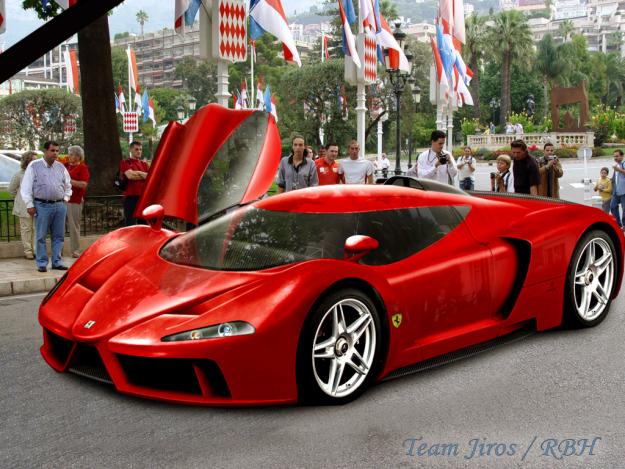 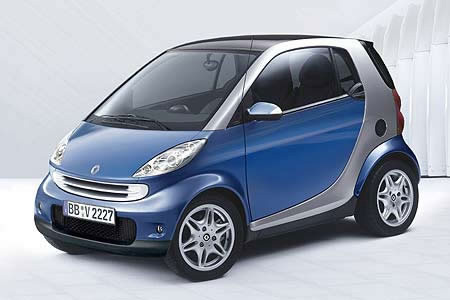 5 Approaches to Defining Quality - Garvin 5
The Value-based Approach : quality is defined in costs and prices. How much is the benefit of the good or service outweigh the cost?
Did the costumer get his or her money’s worth?
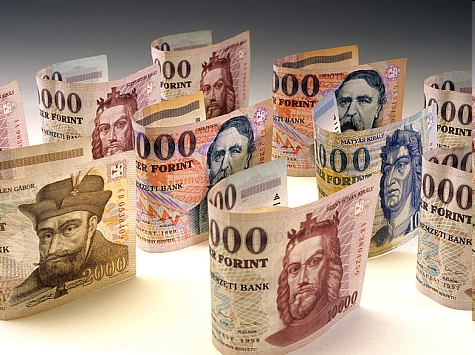 What is Quality?  Garvin’s Product Quality Dimensions
©
1 - 8
What is Quality?Garvin’s Product Quality Dimensions
(
1 - 9
What is Quality	Garvin’s Product Quality Dimensions
1 - 10
What is Quality	Garvin’s Product Quality Dimensions
1 - 11
What is QualityGarvin’s Product Quality Dimensions
1 - 12
What is Quality	Garvin’s Product Quality Dimensions
1 - 13
What is QualityGarvin’s Product Quality Dimensions
1 - 14
What is Quality	Garvin’s Product Quality Dimensions
1 - 15
What is QualityGarvin’s Product Quality Dimensions
1 - 16
HIPI principles
Heterogenity
Intangibility
Perishability
Inseparability
What is Quality	PZ&B’s Service Quality Dimensions
1 - 18
What is Quality	PZ&B’s Service Quality Dimensions
1 - 19
What is Quality	PZ&B’s Service Quality Dimensions
1 - 20
What is Quality	PZ&B’s Service Quality Dimensions
1 - 21
What is Quality	PZ&B’s Service Quality Dimensions
1 - 22
What is Quality	PZ&B’s Service Quality Dimensions
1 - 23
What is Quality?
Why does it matter that different definitions of quality exist?
1 - 24
What is Quality?
Differing Functional Perspectives on Quality
Functional Perspectives on quality include:
Supply Chain Management
Engineering
Operations
Strategic Management
Marketing
Financial/Accounting
Human resources
1 - 25
What is Quality?Differing Functional Perspectives on Quality
Supply Chain Management

Upstream activities
Core processes
Downstream activities
1 - 26
What is Quality?Differing Functional Perspectives on Quality
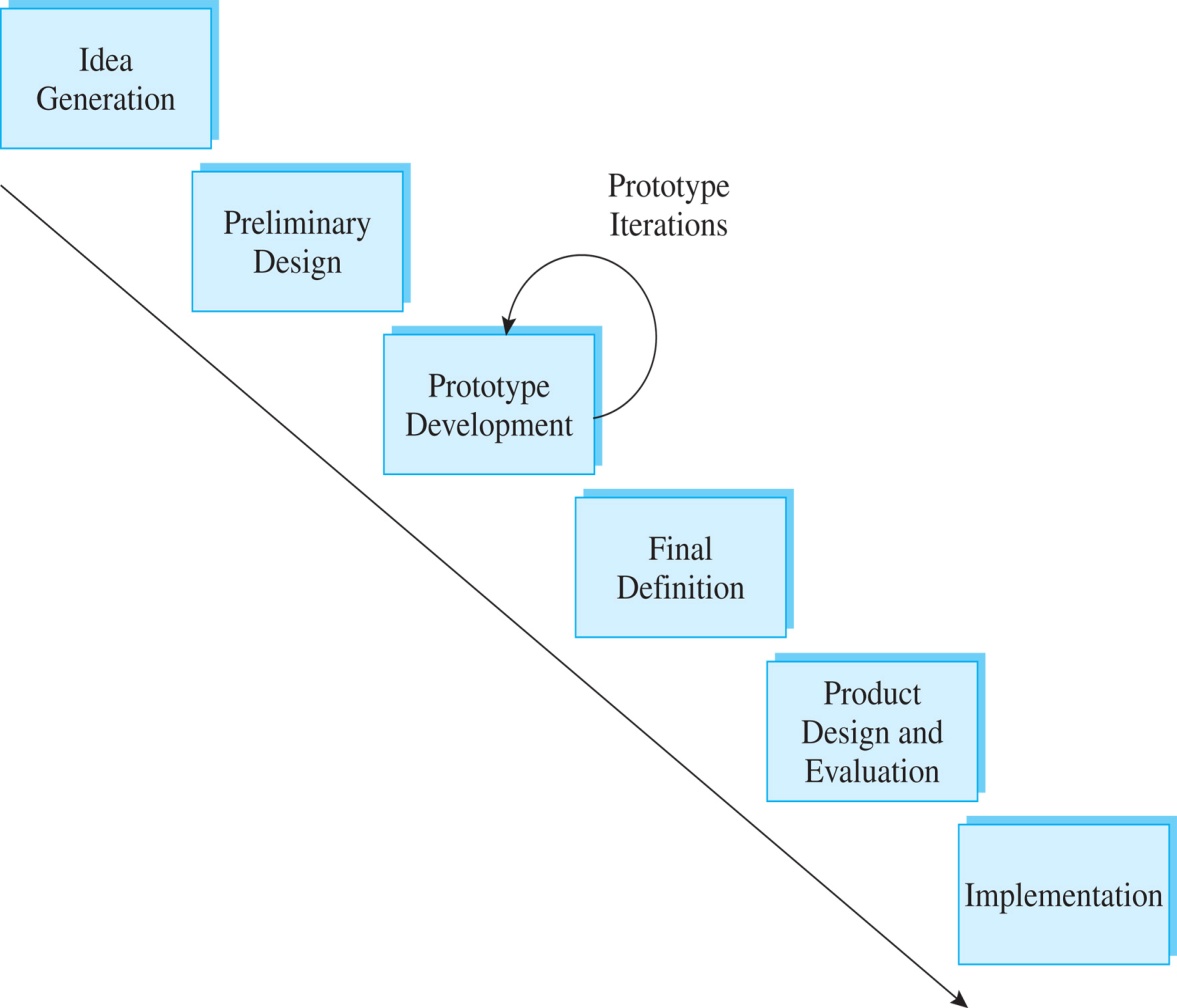 Engineering

Applying mathematical problem-solving skills 
and modeling techniques


Product Design 
Process Design
Design Life cycle
1 - 27
What is Quality?Differing Functional Perspectives on Quality
Operations Management

Statistical Process
Control (SPC)


Shewhart’s Control Process
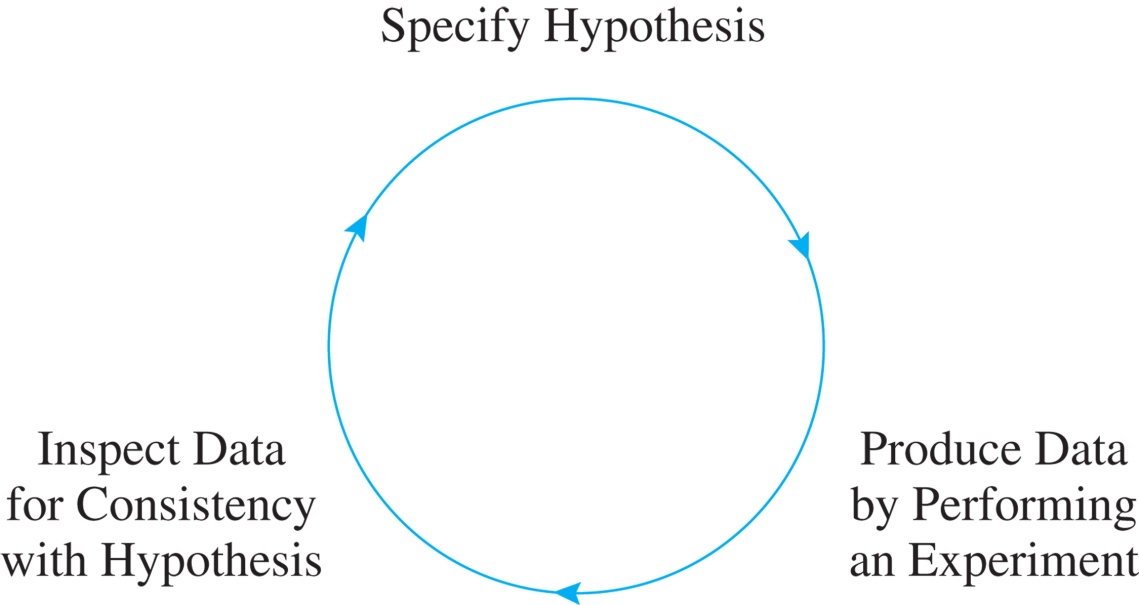 1 - 28
What is Quality?Differing Functional Perspectives on Quality
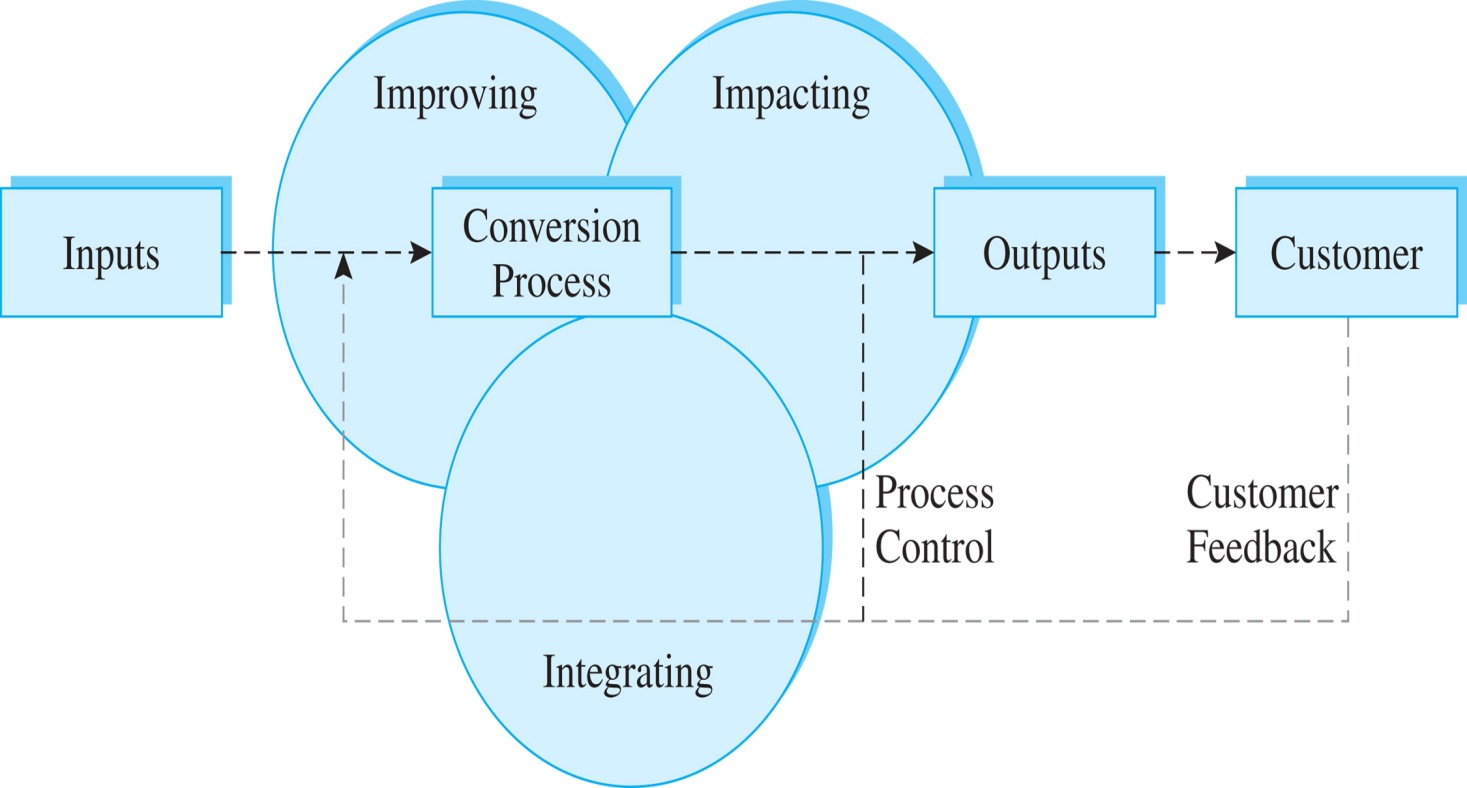 Operations
Management 

Uses the 
systems view that underlies modern quality management thinking
Conversion System Model of Operations Management
1 - 29
What is Quality?Differing Functional Perspectives on Quality
Strategic Management

Firms establish a planned course of action to achieve quality objectives
Course of action must be cohesive and coherent in terms of goals, policies, plans, and sequencing to achieve quality improvement
Aids an organization to achieve a sustainable competitive advantage
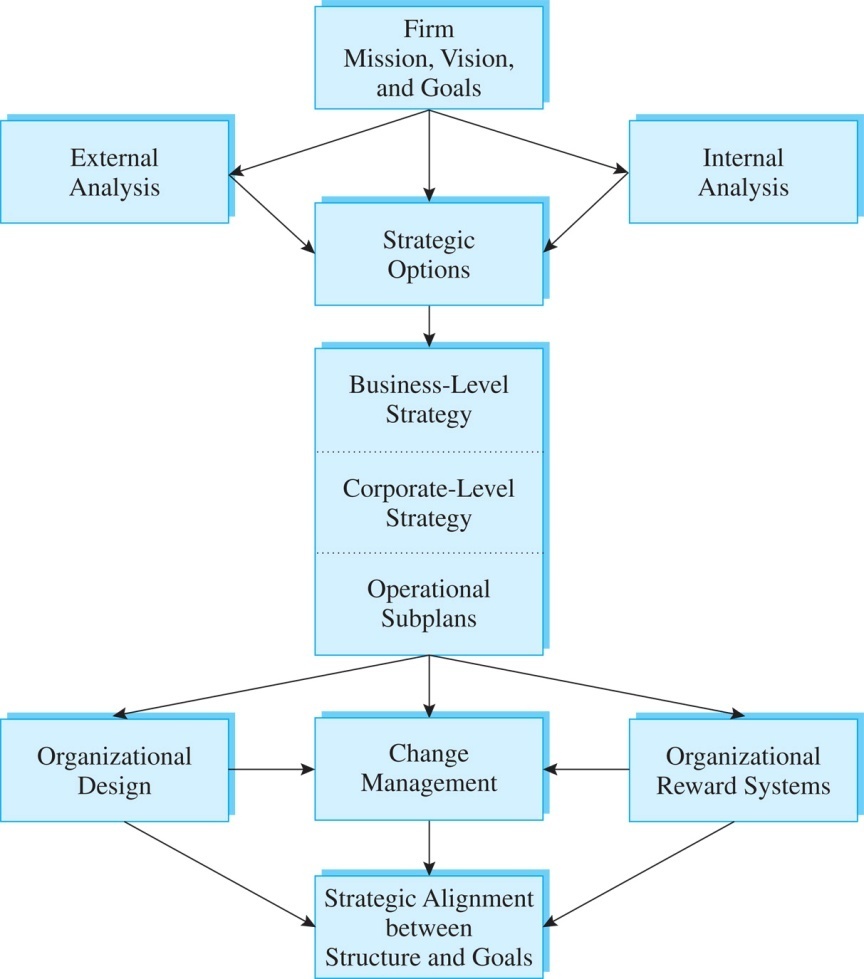 Generic strategic Planning Process
1 - 30
What is Quality?Differing Functional Perspectives on Quality
Marketing
Focuses on perceived quality of goods and services
The primary marketing tools for influencing customers perception of quality are price and advertising
The customer is the focus of marketing-related quality improvement
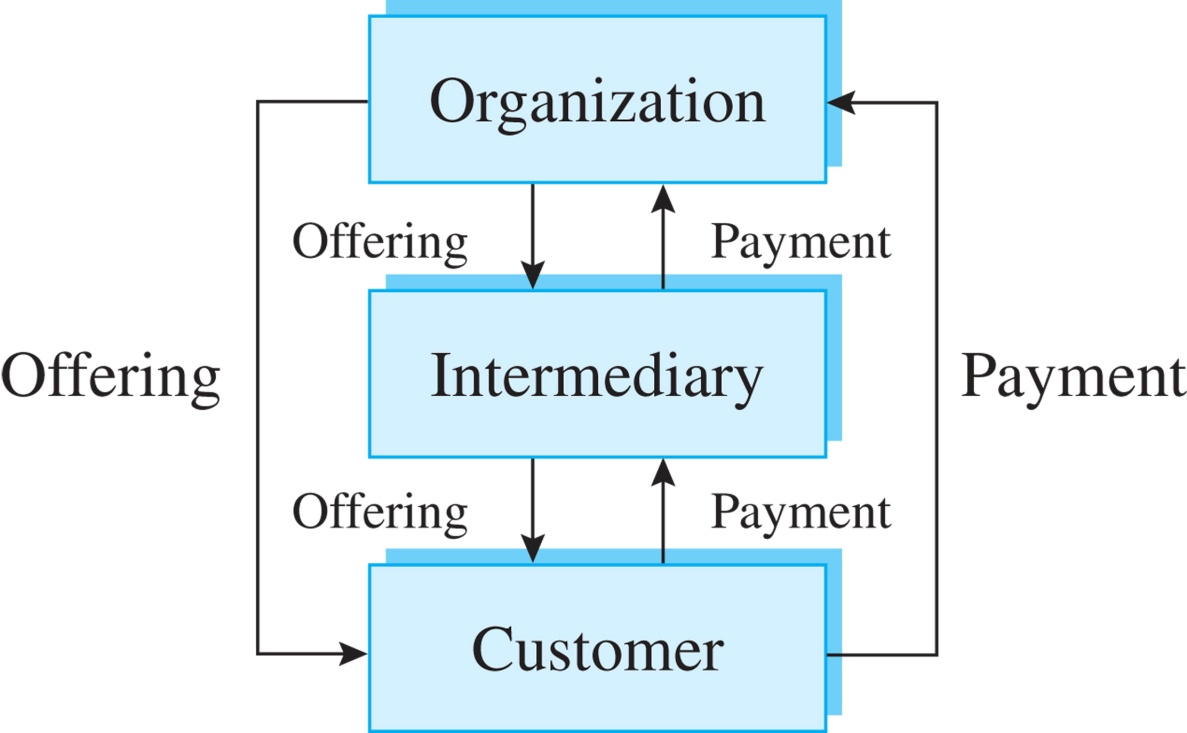 Marketing System
1 - 31
What is Quality?Differing Functional Perspectives on Quality
Financial

Relies more on quantified, measurable, results-oriented thinking
Identify and measure costs of quality by conducting trade-off and break-even analysis
The pursuit of quality does not safeguard a company against bad management
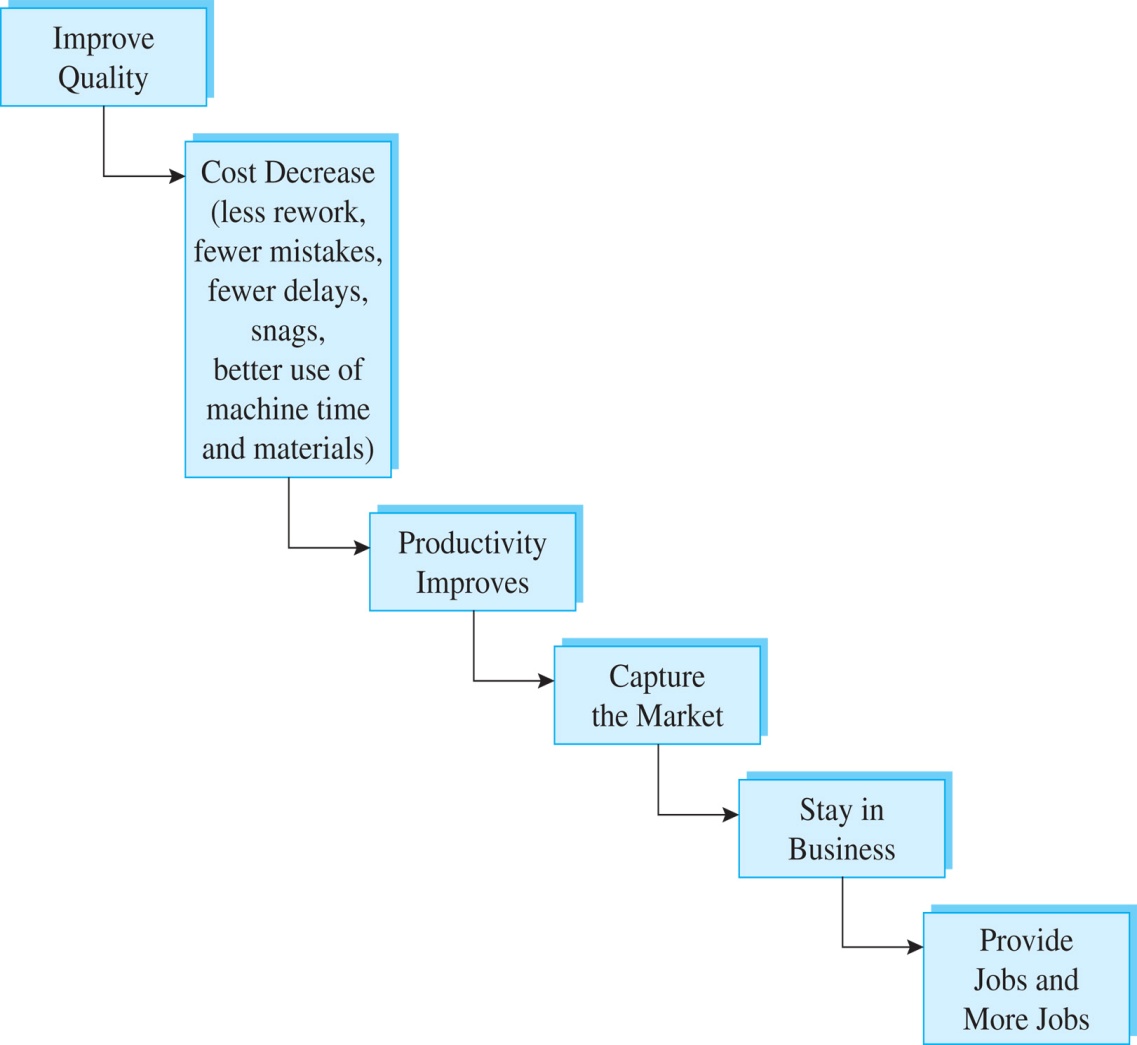 Deming Value Chain
1 - 32
What is Quality?Differing Functional Perspectives on Quality
Financial

Law of diminishing returns
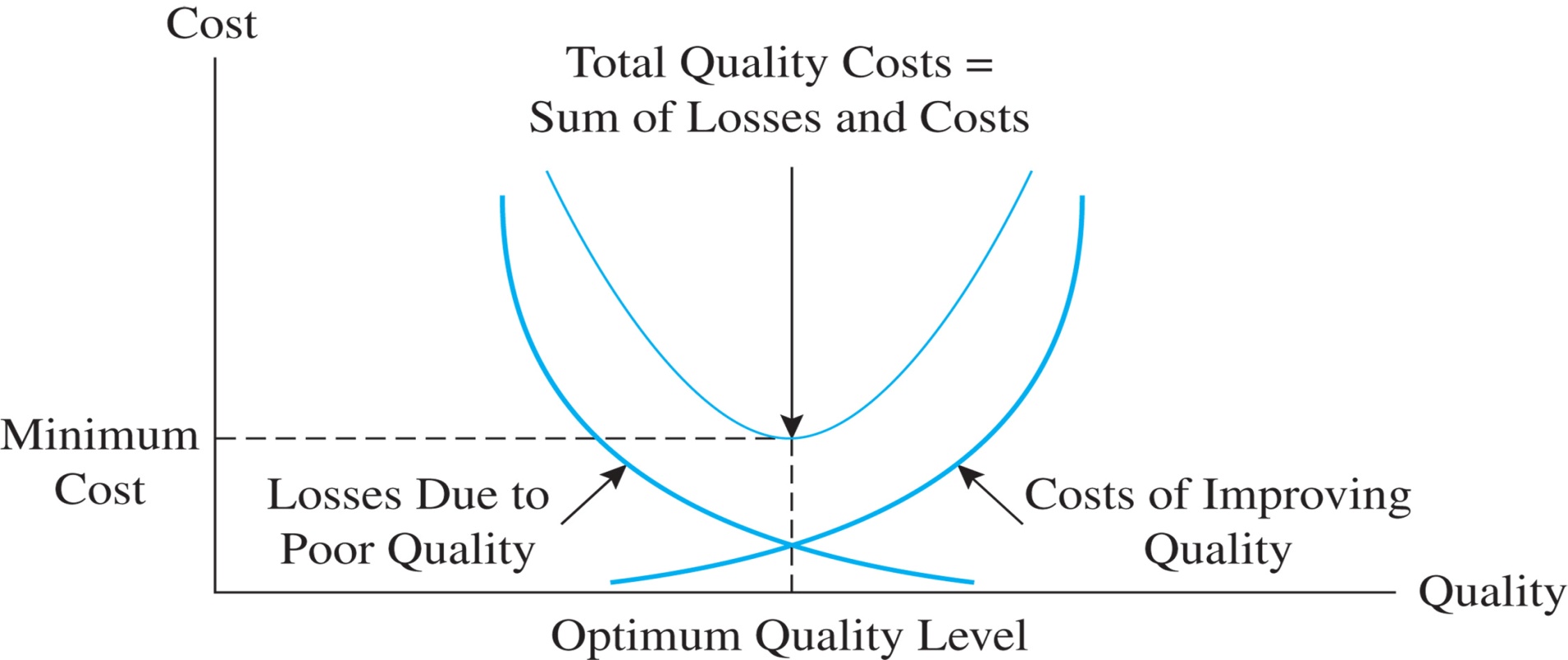 1 - 33
What is Quality?Differing Functional Perspectives on Quality
Human Resources

Employee empowerment
Organizational design
Job analysis

Quality management flourishes where the workers’ and company’s needs are closely aligned
1 - 34
What is Quality?
What is Quality?
			The Three Spheres of Quality
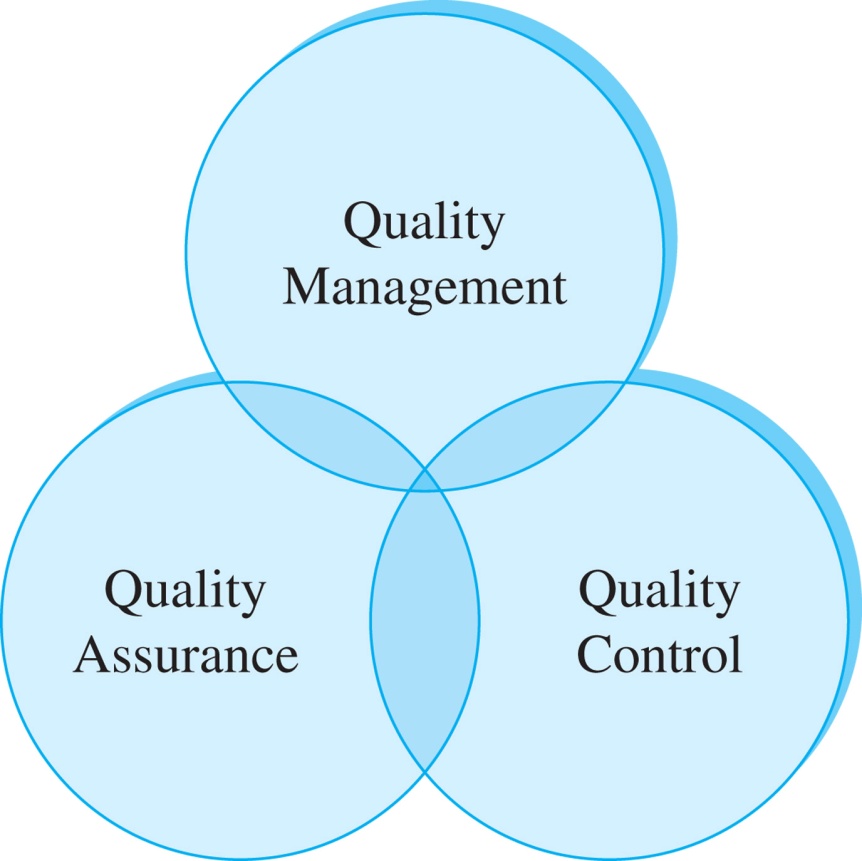 1 - 35
What is Quality?
`
Other Perspectives on Quality:
Value-Added Perspective on Quality
Cultural Perspective on Quality
1 - 36
What is Quality?Chapter 1 Review
`
There are different perspectives on quality
There is disagreement on the definition of quality
Functional perspectives on quality vary greatly
Quality control, quality assurance and quality management  focus on different aspects of quality
Quality improvement requires a complex mix of system design, organizational design, rewards design, and process design
1 - 37
`
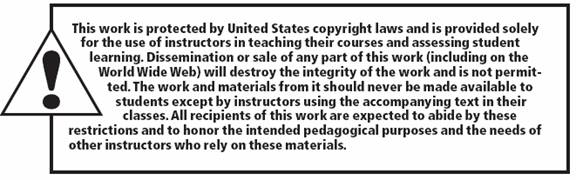 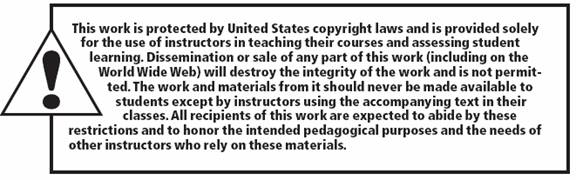 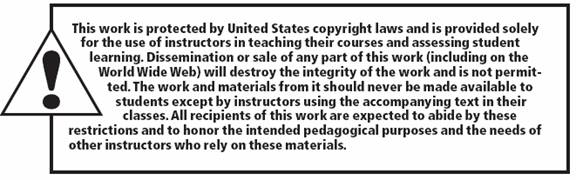 All rights reserved. No part of this publication may be reproduced, stored in a retrieval system, or transmitted, in any form or by any means, electronic, mechanical, photocopying, recording, or otherwise, without the prior written permission of the publisher. 
Printed in the United States of America.
All rights reserved. No part of this publication may be reproduced, stored in a retrieval system, or transmitted, in any form or by any means, electronic, mechanical, photocopying, recording, or otherwise, without the prior written permission of the publisher. 
Printed in the United States of America.
All rights reserved. No part of this publication may be reproduced, stored in a retrieval system, or transmitted, in any form or by any means, electronic, mechanical, photocopying, recording, or otherwise, without the prior written permission of the publisher. 
Printed in the United States of America.
1 - 38